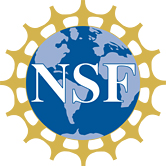 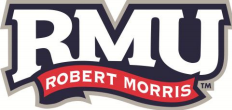 Requirements Management
Requirement Ambiguity

Instructor Slides
Exercise Module Number: RM09
This course material was developed with NSF – TUES award # 1245036
Ambiguous Terms to Avoid
Source: Adapted from Karl E. Wiegers, More about Software Requirements, Microsoft Press, 2006
Task
Identify the ambiguity (or ambiguities) in the given statements; discuss and propose how that may be corrected.
Ambiguous Sentence 1
For a web-based system, it is required that loading of all web pages must be completed within a reasonable time duration.

What do the students say?
Ambiguous Sentence 1
For a web-based system, it is required that loading of all web pages must be completed within a reasonable time duration.

The requirement "reasonable" time duration may be too vague.  On the other hand, web application performance measured on the client side also depends on network traffic situation.
[Speaker Notes: Instructor: For a web-based system, we may need to specify performance requirements on the server side rather than on the client side, unless we can acquire a network with guaranteed Quality of Service.]
Ambiguous Sentence 2
Access right to the data is limited to the individuals with managerial rank, but those with access rights may also grant access rights to others.

What do the students say?
Ambiguous Sentence 2
Access right to the data is limited to the individuals with managerial rank.  But those with access rights may also grant access rights to others.

Can the right of granting access rights be granted also to another user?  The details of access right control need to be fully analyzed - therefore understood - for design and implementation.  "Managerial Rank" also needs clear definition.
[Speaker Notes: Instructor: An access control matrix generally defines operations (Read/Write… etc) by different roles for different objects (files, folders, etc).  A full analysis is necessary, and the right to grant access rights will make this more complicated, often leaving dangerous loop holes.]
Ambiguous Sentence 3
Even though the (stock) market is open only during business hours, access to stock prices should be available 24/7, supporting client access to the market at the clients' time and locale.

What do the students say?
Ambiguous Sentence 3
Even though the (stock) market is open only during business hours, access to stock prices should be available 24/7, supporting client access to the market at the clients' time and locale.

The requirement means that the access to information should be there all the time.  But that high-lights the need to include locale information when we time-stamp any operation in the log.
[Speaker Notes: Instructor: While the requirement itself is simple to understand, the implication is that globalization will involve many details,  one of which is the locale information in time-stamping.]
Ambiguous Sentence 4
A user should be able to customize the system behavior to cater to his/her own needs.  Yet the system should provide a reasonable default case for everyone.

What do the students say?
Ambiguous Sentence 4
A user should be able to customize the system behavior to cater to his/her own needs.  Yet the system should provide a reasonable default case for everyone.

It is a design requirement -stating what we (users) want.  But for the SRS document, we will need to specify all the details - that is, all the configuration parameters involved, and the appropriate default.
[Speaker Notes: Instructor: The principle is flexibility in customization but too much flexibility often makes a system difficult to use.  An appropriate default setting often will yield a good solution.]
Ambiguous Sentence 5
Every book is identified by the ISBN in the catalog.  When a member of the library takes a book out on loan, the system must also identify which copy of the book was loaned out, so that the member will be responsible for any damage on that specific copy of the book upon return.

What do the students say?
Ambiguous Sentence 5
Every book is identified by the ISBN in the catalog.  When a member of the library takes a book out on loan, the system must also identify which copy of the book was loaned out, so that the member will be responsible for any damage on that specific copy of the book upon return.

Note that we have two concepts involved: (1) the published book, identified by ISBN, and (2) the physical copy of a book, identified by ID for the copy - the ID may be an extension of the ISBN, but we need to distinguish every physical copy.
[Speaker Notes: Instructor: This would be a good exercise in Database Analysis and Design, working with the details of Entity-Relationship modeling.  The ISBN is acceptable for identifying both the published book and the physical copy only when exactly one copy of each published book exists in the catalog.]
Questions